Halfmoon -  “ostanek” pri produkciji senzorjev
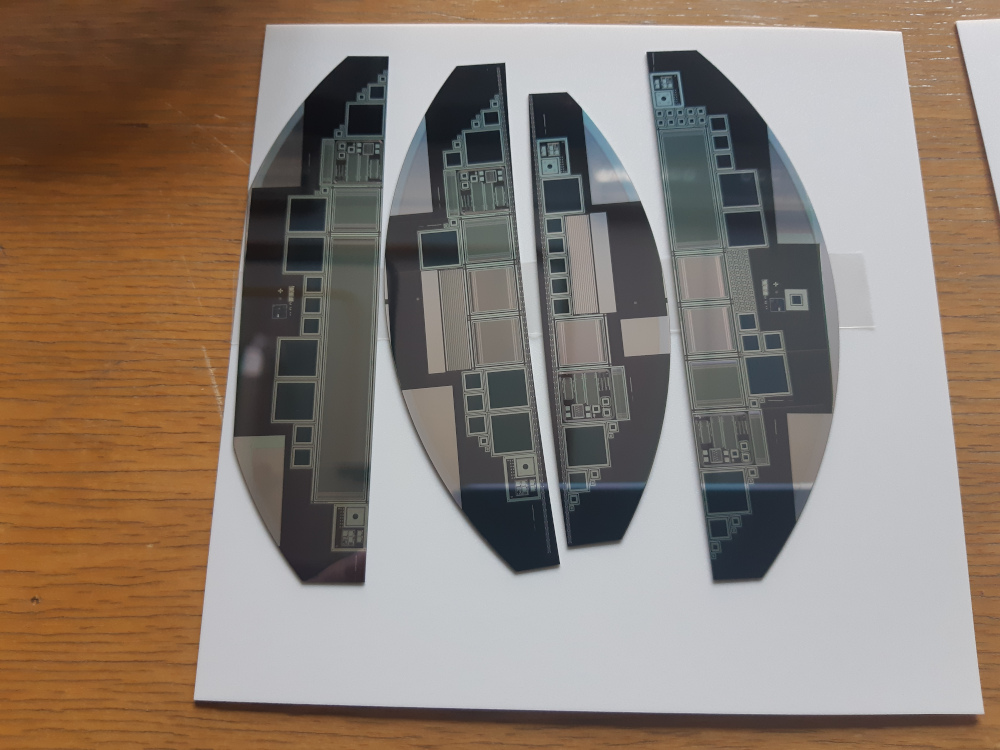